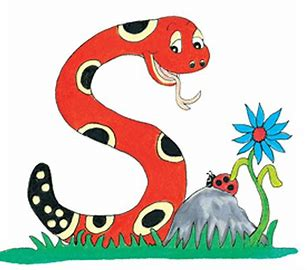 Jolly Grammar 1-12
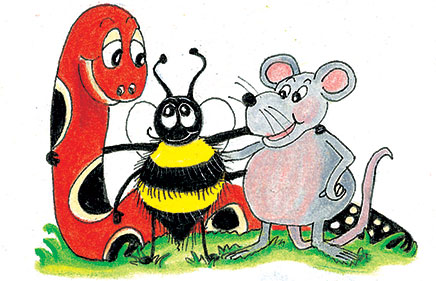 Spelling Test 11
hop
hop
 fit
hop
 fit
 grin
hop
 fit
 grin
 duck
hop
 fit
 grin
 duck
 neck
6. clock
hop
 fit
 grin
 duck
 neck
6. clock
7. lick
hop
 fit
 grin
 duck
 neck
6. clock
7. lick
8. go
hop
 fit
 grin
 duck
 neck
6. clock
7. lick
8. go
9. no
hop
 fit
 grin
 duck
 neck
6. clock
7. lick
8. go
9. no
10. broomstick
hop
 fit
 grin
 duck
 neck
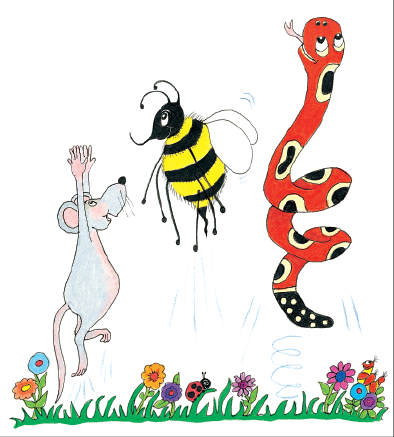 Initial Consonant Blends
fr          dr          cr          sm
sk

sp

gl

st
gr

sl

fl

bl
sw         cl          tr           sn
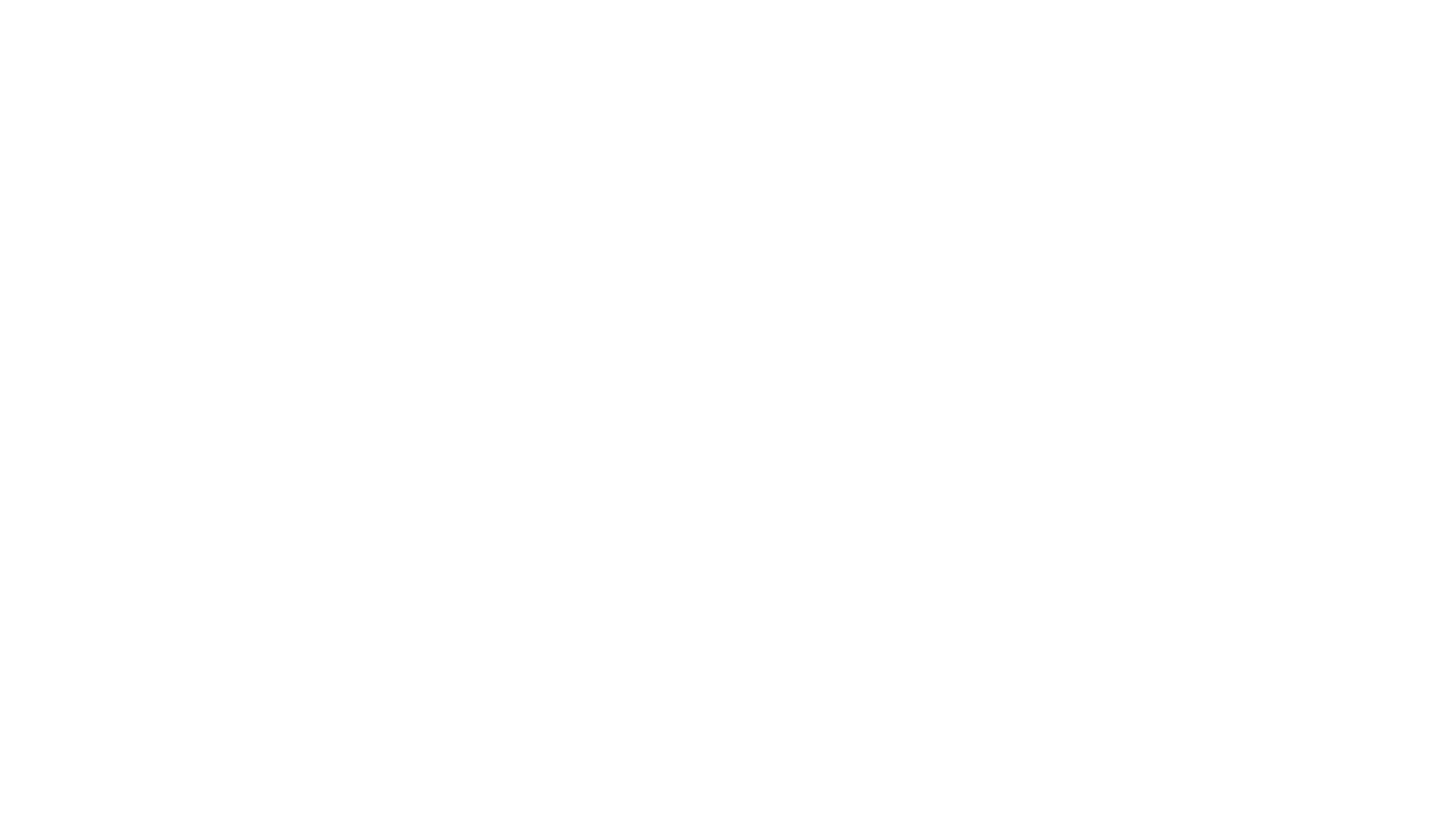 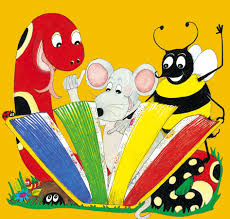 Activity page
fr          dr          cr          sm
sk

sp

gl

st
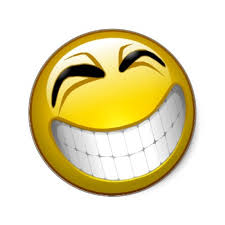 gr

sl

fl

bl
sw         cl          tr           sn
fr          dr          cr          sm
grin
sk

sp

gl

st
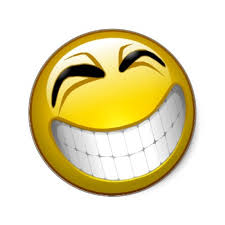 gr

sl

fl

bl
sw         cl          tr           sn
fr          dr          cr          sm
sk

sp

gl

st
gr

sl

fl

bl
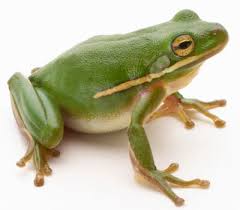 sw         cl          tr           sn
fr          dr          cr          sm
frog
sk

sp

gl

st
gr

sl

fl

bl
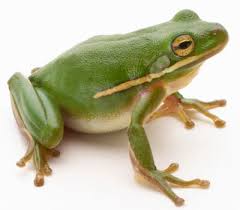 sw         cl          tr           sn
fr          dr          cr          sm
sk

sp

gl

st
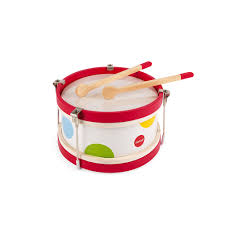 gr

sl

fl

bl
sw         cl          tr           sn
fr          dr          cr          sm
drum
sk

sp

gl

st
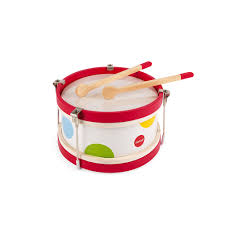 gr

sl

fl

bl
sw         cl          tr           sn
fr          dr          cr          sm
sk

sp

gl

st
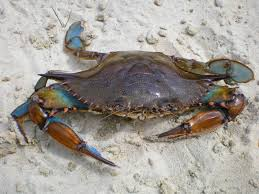 gr

sl

fl

bl
sw         cl          tr           sn
fr          dr          cr          sm
crab
sk

sp

gl

st
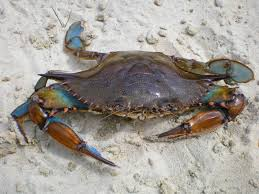 gr

sl

fl

bl
sw         cl          tr           sn
fr          dr          cr          sm
sk

sp

gl

st
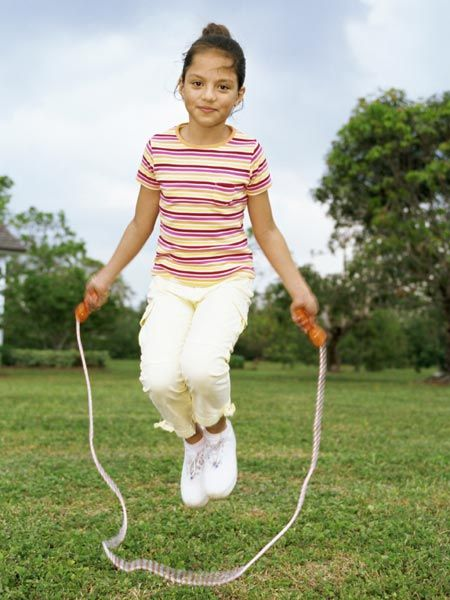 gr

sl

fl

bl
sw         cl          tr           sn
fr          dr          cr          sm
skip
sk

sp

gl

st
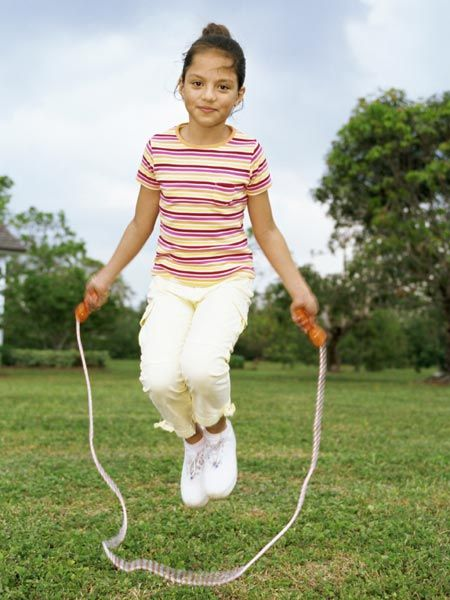 gr

sl

fl

bl
sw         cl          tr           sn
fr          dr          cr          sm
sk

sp

gl

st
gr

sl

fl

bl
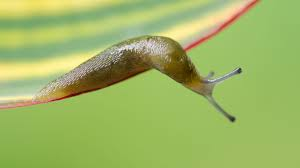 sw         cl          tr           sn
fr          dr          cr          sm
slug
sk

sp

gl

st
gr

sl

fl

bl
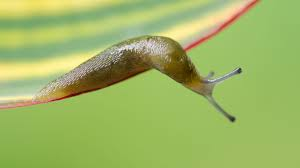 sw         cl          tr           sn
fr          dr          cr          sm
sk

sp

gl

st
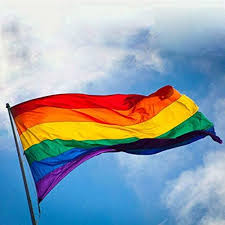 gr

sl

fl

bl
sw         cl          tr           sn
fr          dr          cr          sm
flag
sk

sp

gl

st
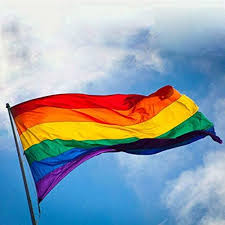 gr

sl

fl

bl
sw         cl          tr           sn
fr          dr          cr          sm
sk

sp

gl

st
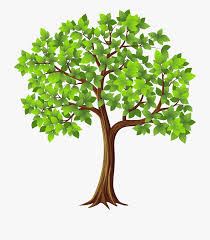 gr

sl

fl

bl
sw         cl          tr           sn
fr          dr          cr          sm
tree
sk

sp

gl

st
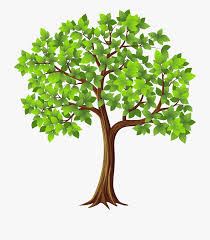 gr

sl

fl

bl
sw         cl          tr           sn
fr          dr          cr          sm
sk

sp

gl

st
gr

sl

fl

bl
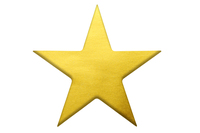 sw         cl          tr           sn
fr          dr          cr          sm
star
sk

sp

gl

st
gr

sl

fl

bl
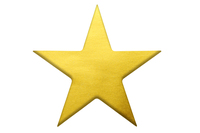 sw         cl          tr           sn
fr          dr          cr          sm
sk

sp

gl

st
gr

sl

fl

bl
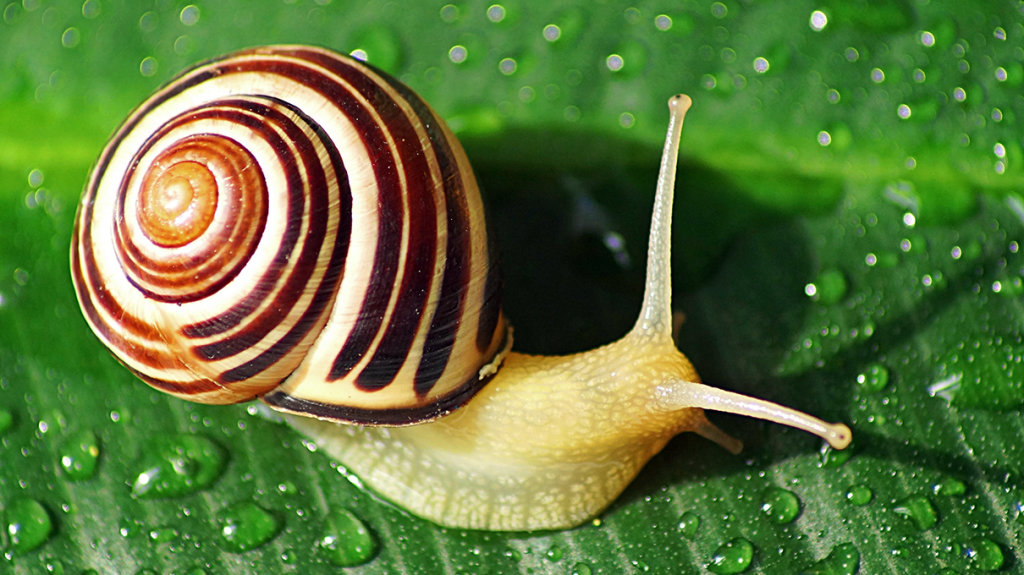 sw         cl          tr           sn
fr          dr          cr          sm
snail
sk

sp

gl

st
gr

sl

fl

bl
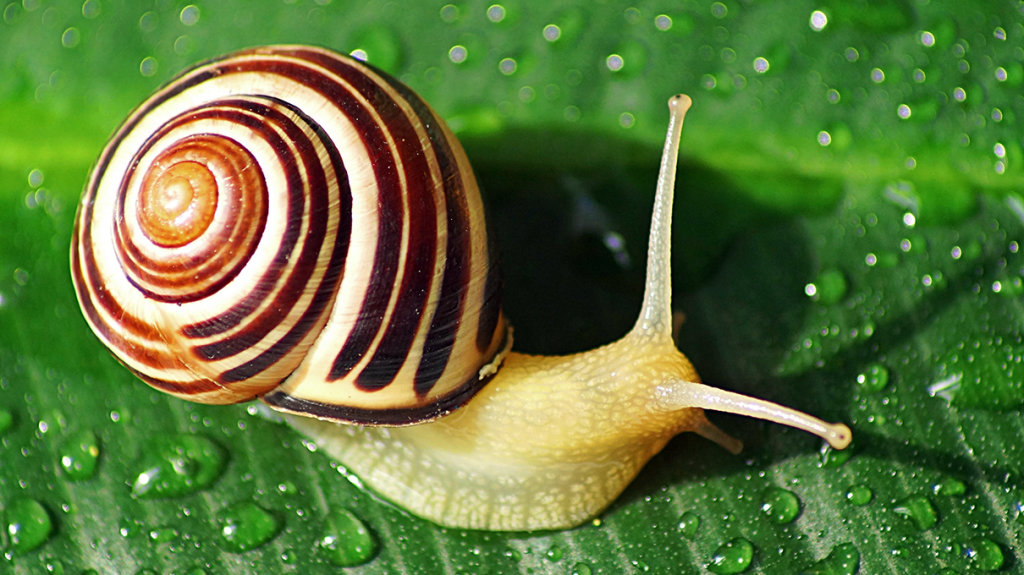 sw         cl          tr           sn
fr          dr          cr          sm
sk

sp

gl

st
gr

sl

fl

bl
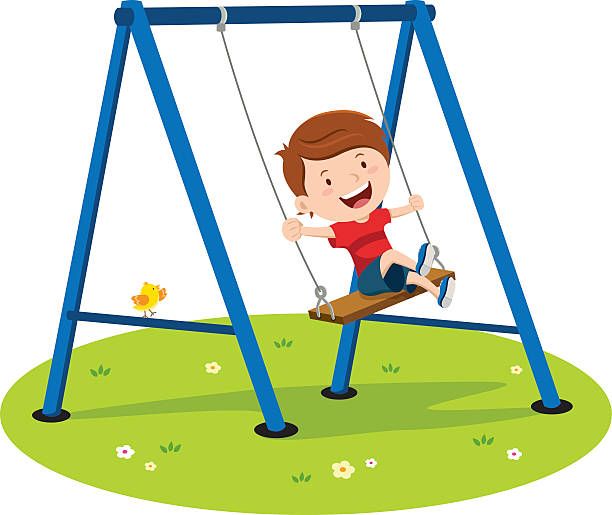 sw         cl          tr           sn
fr          dr          cr          sm
swing
sk

sp

gl

st
gr

sl

fl

bl
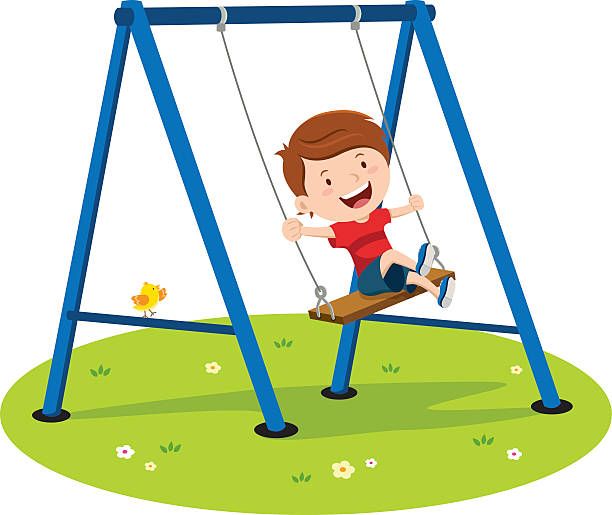 sw         cl          tr           sn
fr          dr          cr          sm
sk

sp

gl

st
gr

sl

fl

bl
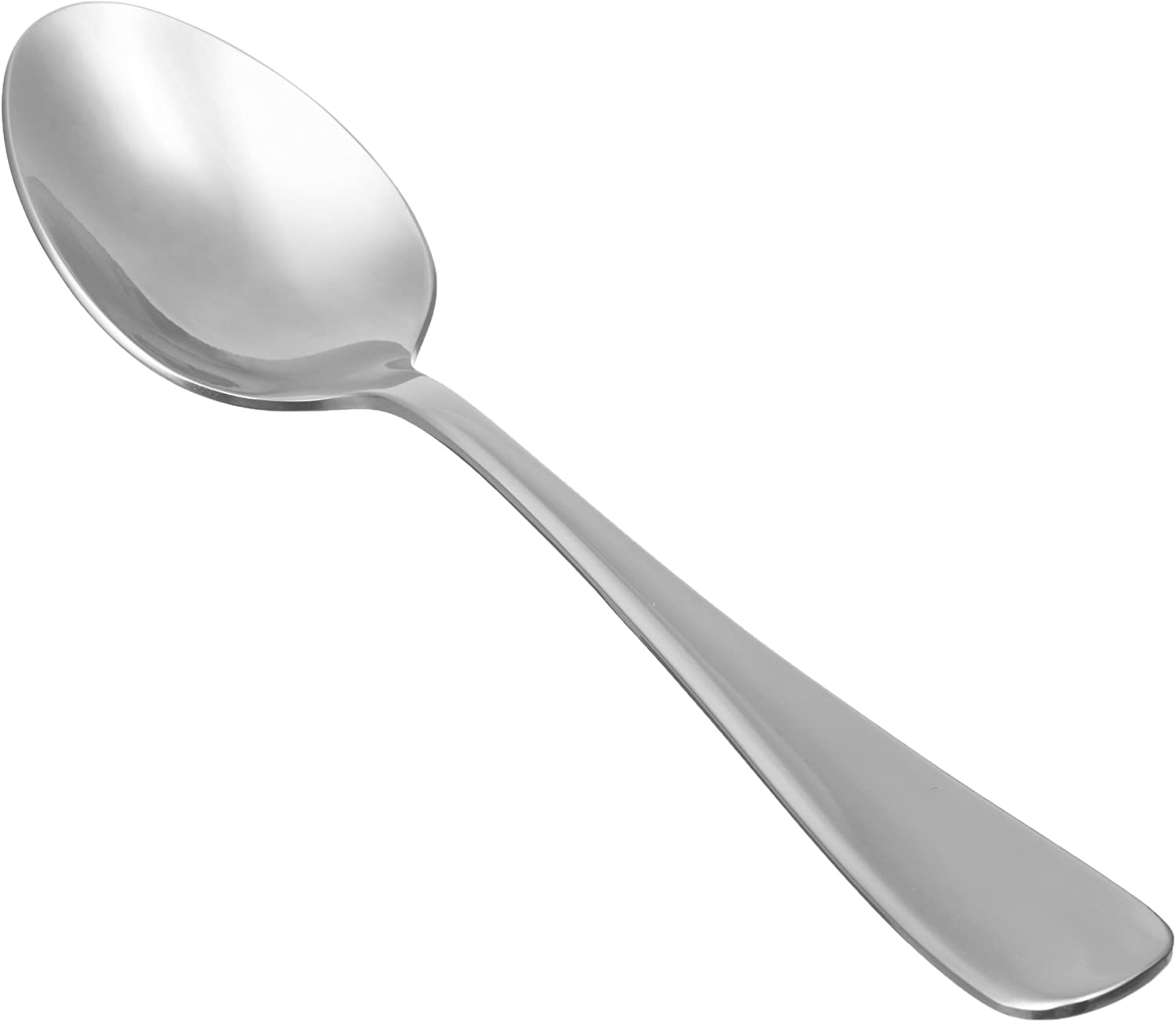 sw         cl          tr           sn
fr          dr          cr          sm
spoon
sk

sp

gl

st
gr

sl

fl

bl
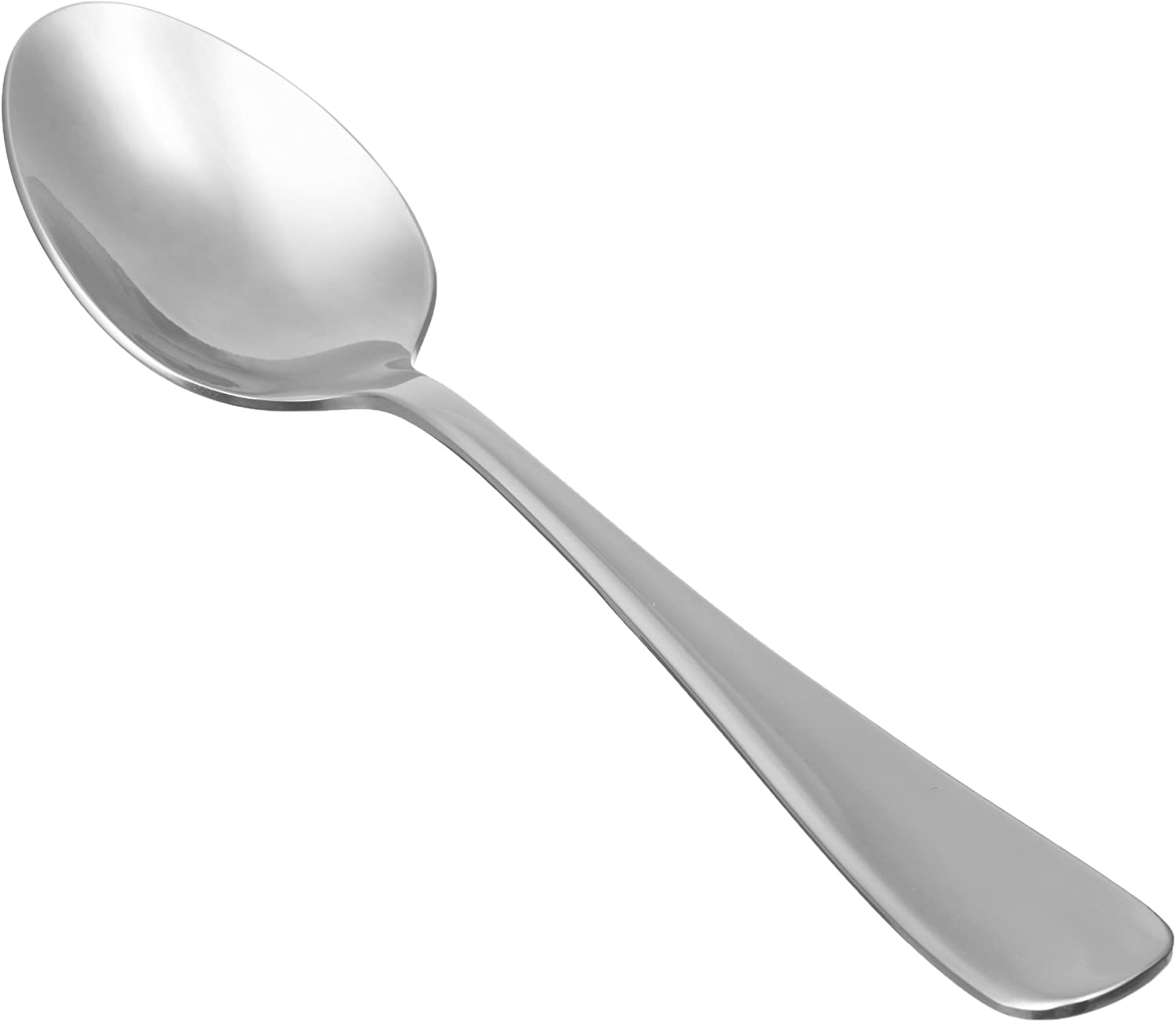 sw         cl          tr           sn
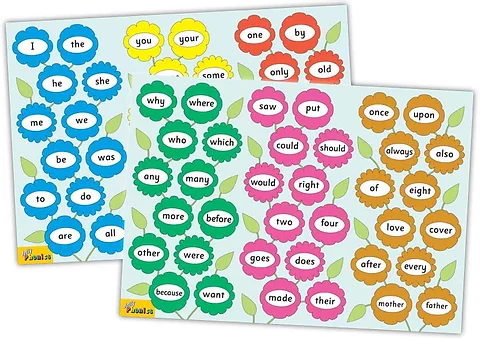 Tricky Words
2nd set
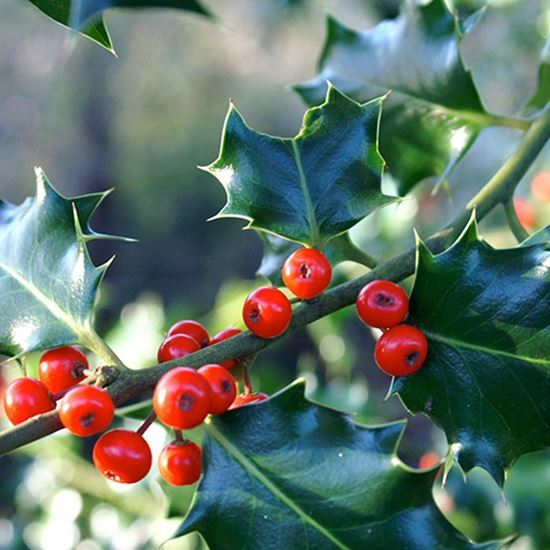 holly
/ee/
sleepy
happy
holly
fluffy
bed
wet
prod
holly
party
story
happy
so
my
family
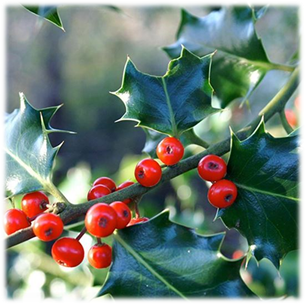 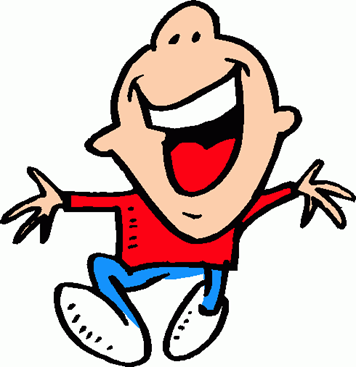 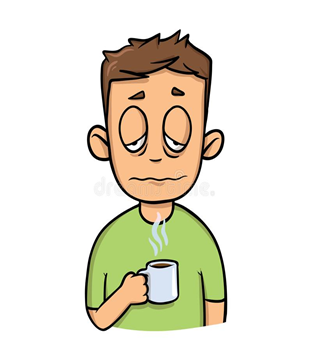 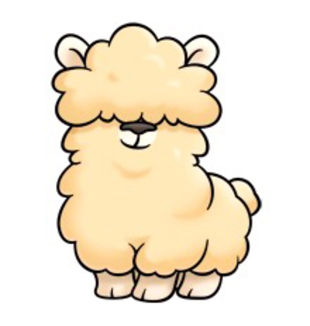 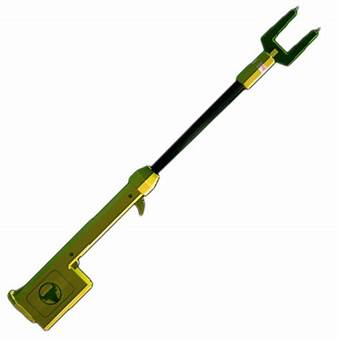 frosty
party
family
fuzzy
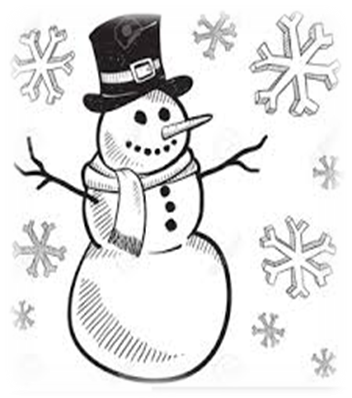 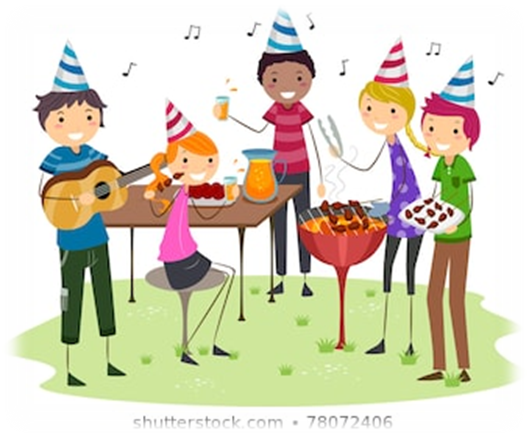 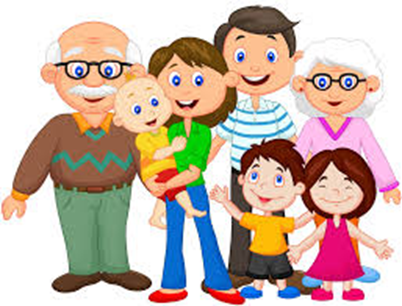 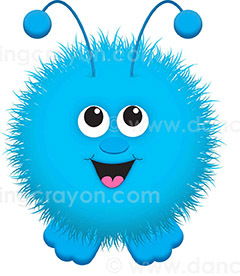 mucky
story
silly
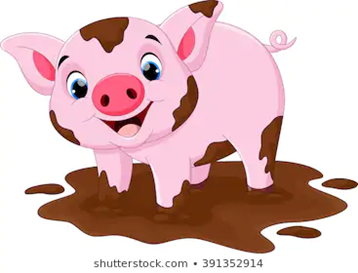 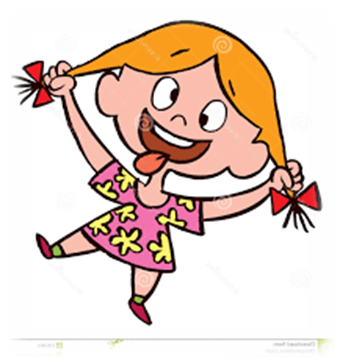 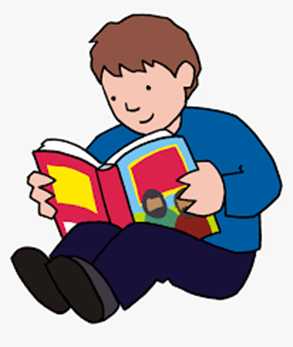 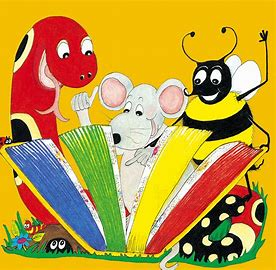 Dictation
silly
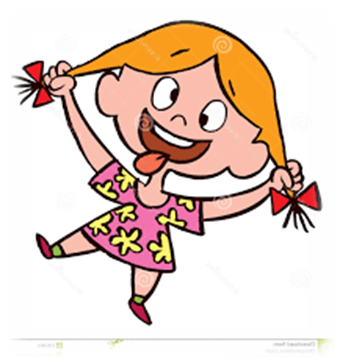 silly		2. fluffy
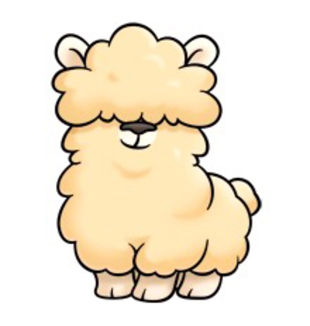 silly		2. fluffy 		3. fuzzy
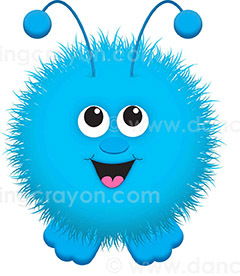 silly		2. fluffy 		3. fuzzy 
4. mucky
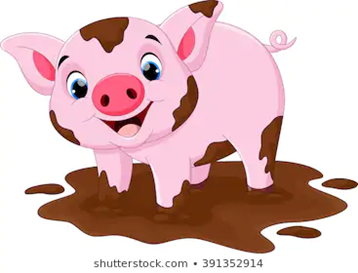 silly		2. fluffy 		3. fuzzy 
4. mucky		5. sleepy
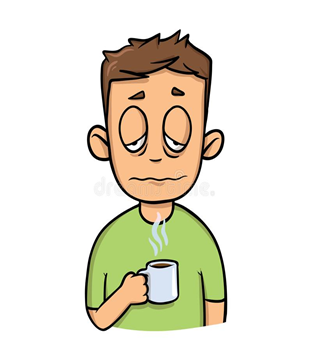 silly		2. fluffy 		3. fuzzy 
4. mucky		5. sleepy		6. frosty
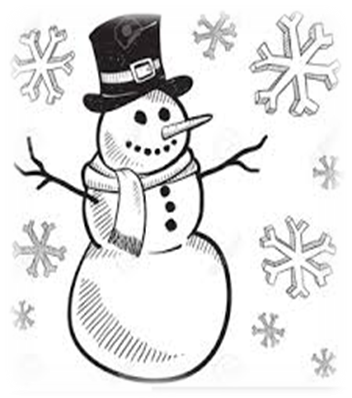 silly		2. fluffy 		3. fuzzy 
4. mucky		5. sleepy		6. frosty 

7. It was a very funny story.
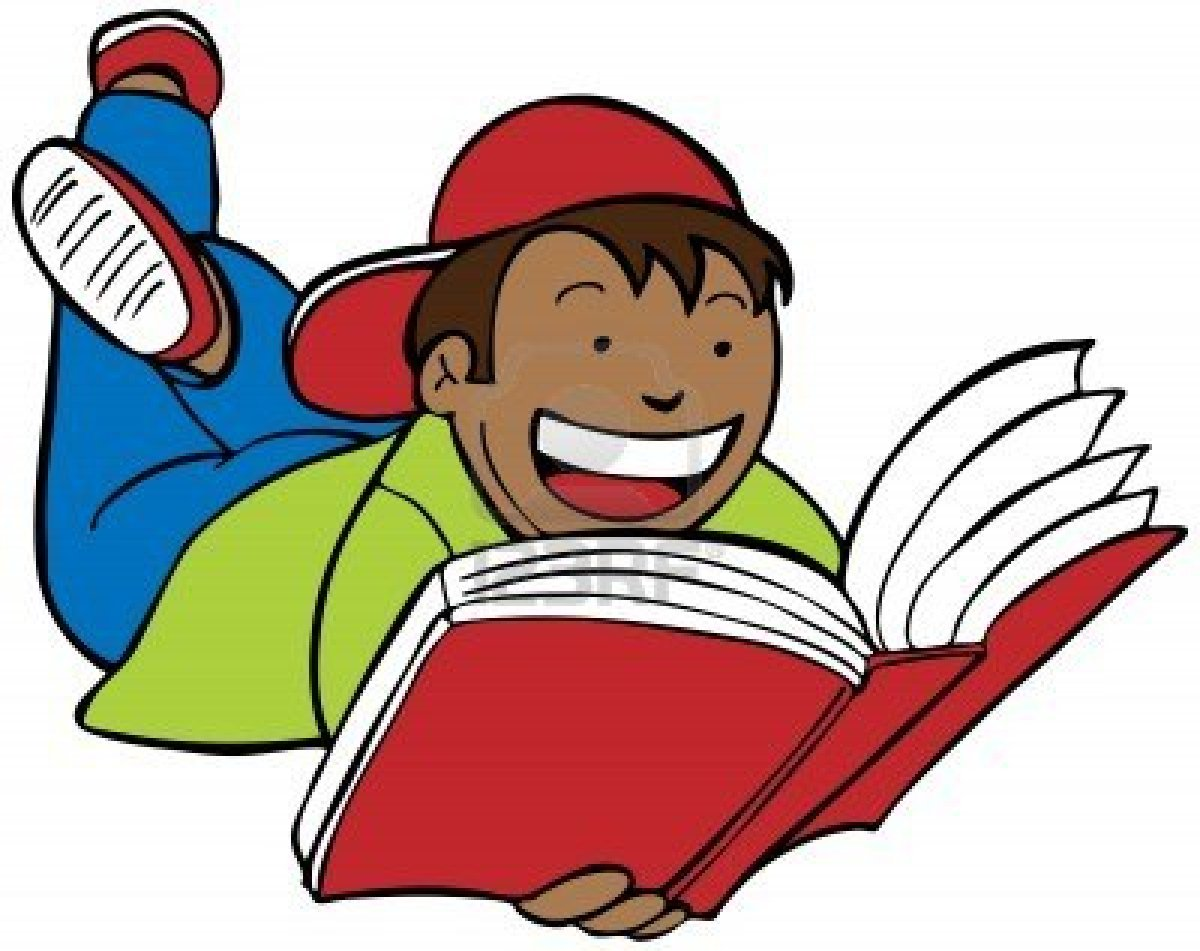 silly		2. fluffy 		3. fuzzy 
4. mucky		5. sleepy		6. frosty 

7. It was a very funny story.
8. Sally has a party.
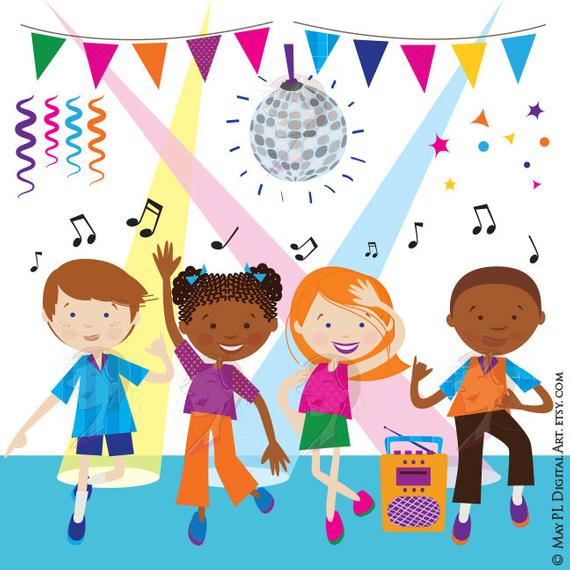 silly		2. fluffy 		3. fuzzy 
4. mucky		5. sleepy		6. frosty 

7. It was a very funny story.
8. Sally has a party.
9. The car was rusty  
    and mucky.
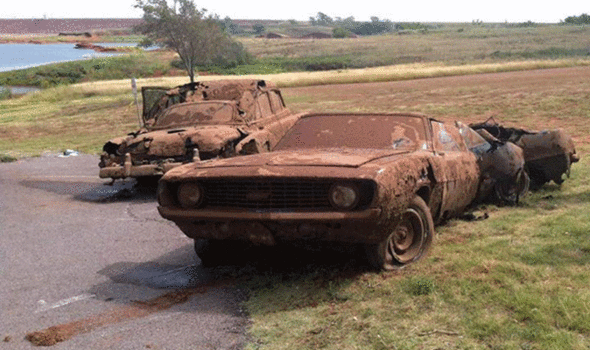 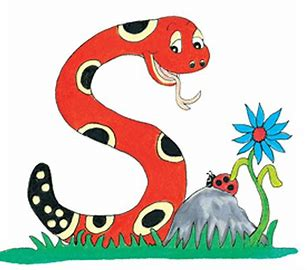 Thank you!See you next time.